Bonjour
mardi, le six décembre
Travail de cloche
Moisir is a regular “IR” verb which means to become moldy. Write a sentence of at least five words, in French, which uses the verb moisir.
Bonjour
mardi, le six décembre

quel jour de fête
un moment de culture francophone
Nous préparons pour l’examen
Pourquoi tombons-nous?
Nous tombons pour apprendre comment se lever.
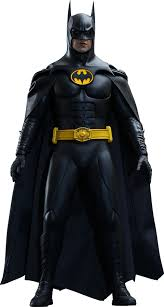 Sommes-nous prêts?

Nous sommes prêts!
Bon anniversaire
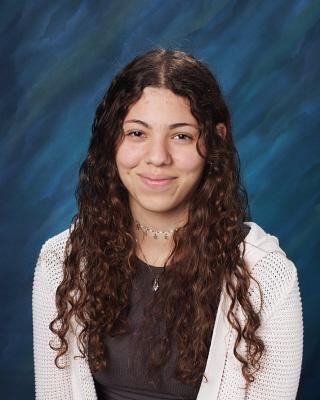 Bon anniversaire
Bon anniversaire
Bon anniversaire Manuela
Bon anniversaire
The French baguette has been added to UNESCO's 'intangible cultural heritage' list
Unit 4 exam:
Friday, December 10.

The final exam, which will be cumulative, will be 
Wednesday, December 15:    7:45 AM – 9:30 AM. 

You are invited to study hall in this room (206A) from 2:00 – 2:45 Wednesday and Thursday.
Je vais devenir une vedette!
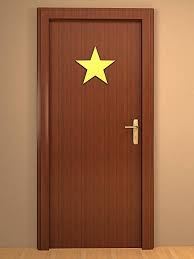 (grossir)

(choisir) 

(grandir)

(obéir à)

 (finir)
You (familiar) drink three glasses (verres) of milk after school.

I do not take sugar in my tea.

We eat an eclair every Friday.

Their cousins (feminine) drink lemonade.
Write the following times in words using twenty-four hour time.

9:30 PM _________________________________________________
10:15 AM ________________________________________________
1:58 PM _________________________________________________
1:45 AM _________________________________________________
Devoirs
Billet de sortie
What will you choose to do today?